Enhancing Career Pathways by Creating High Quality Assignments
Leslie Eaves
School Improvement Consultant
Leslie.Eaves@sreb.org
What career pathways do we have represented today?
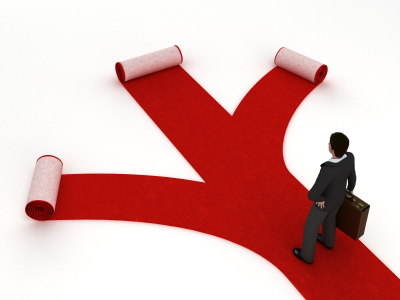 Enhancing Career Pathways/Leslie Eaves
2
Who do your students need to be when they graduate from your program of study?
One per hexagon
We will use these later
Enhancing Career Pathways/Leslie Eaves
3
Projects vs PBL AssignmentDessert vs Main Course
Use the PBL and High Quality Assignment Criteria to determine whether the given assignment is a project or a PBL
Summarize the difference between a project and a PBL Assignment
Enhancing Career Pathways/Leslie Eaves
4
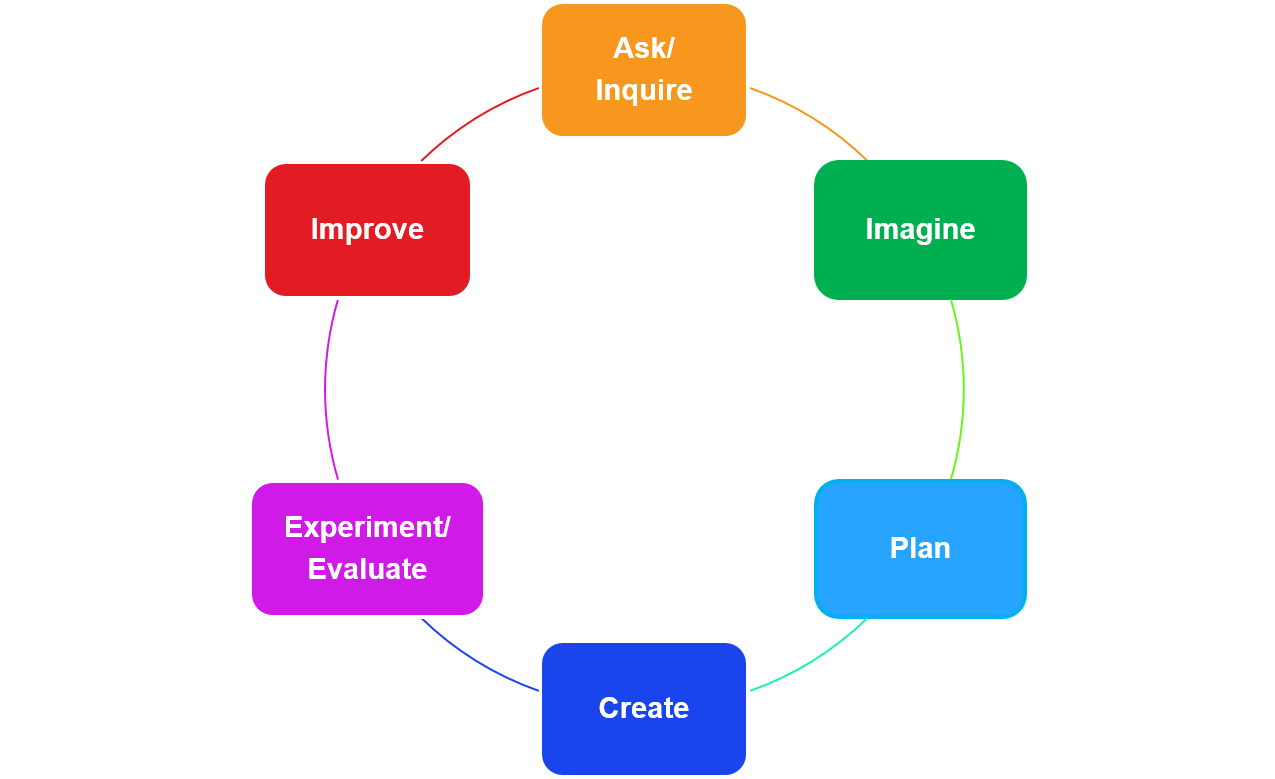 How might Project-Based Learning support students in career pathways to learn content and develop necessary skills?
Enhancing Career Pathways/Leslie Eaves
5
Layered BrainstormingAdd to your earlier skills brainstorming
Are there other skills that will need to be successful should they get a career in your program of study?

What authentic writing will students need to do should they get a career in your program of study?

What mathematical skills will students need to do on a regular basis should they get a career in your program of study?
Enhancing Career Pathways/Leslie Eaves
6
Hexagon Mapping
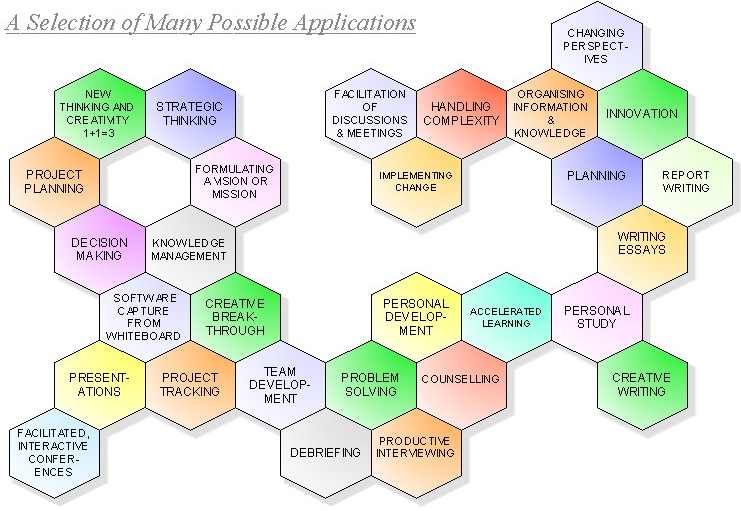 How do the math, literacy, life and career skills connect to each other?
Add to your map content learning standards
What problems could student engage in to learn content, develop skills, and connect to business and industry?
Enhancing Career Pathways/Leslie Eaves
7
Planning Questions
What standards, skills, and content will students need to learn through this PBL?
What projects or activities have you done in the past with students?
How could they be turned into a PBL Assignment?
What career is responsible for solving this problem?
What are students naturally excited or curious about?
Presentation Name/Presenter
8
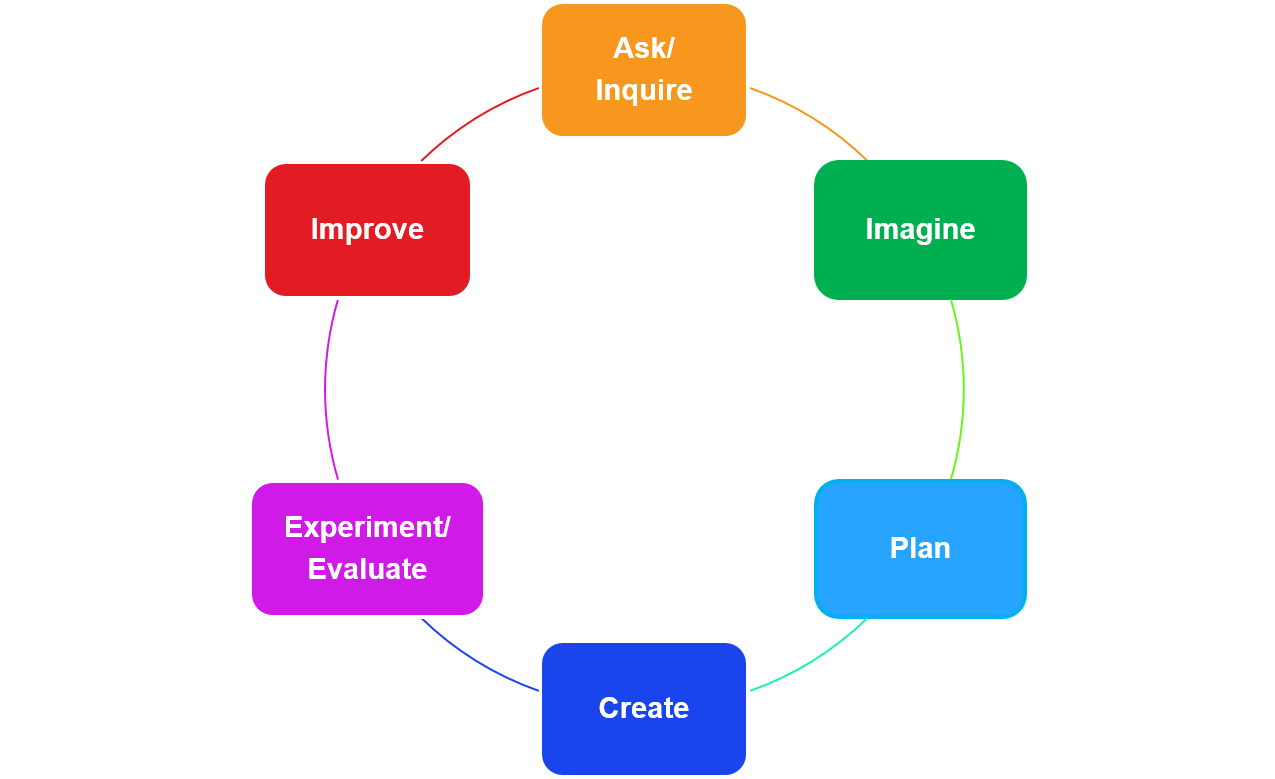 How might Project-Based Learning support students in career pathways to learn content and develop necessary skills?
Enhancing Career Pathways/Leslie Eaves
9
Planning Questions
What skills will students need to complete the PBL Assignment?
What do they already posses?
What will the need support?

How will student literacy and math skills be developed?

https://padlet.com/lseaves/PBLScaffoldingSkills
Enhancing Career Pathways/Leslie Eaves
10
Considerations
When students engage in High Quality Assignments in career pathway courses and PBL Math, Literacy, and Science scores increase

PBL is a vehicle for developing skills while learning content
Presentation Name/Presenter
11
Source: 2012 TCTW Assessment
[Speaker Notes: This scatter plot of all Technology Centers That Work sites by reading scores on the 2012 HSTW Assessment and by the percentage of students having rigorous career/technical studies shows a positive correlation between a site’s mean reading scores and the percentage of students experiencing rigorous career/technical assignments.
This scatter plot is composed of 163 TCTW schools that participated in the 2012 Assessment.
The line in the middle of the scatter plot is the line of best fit to determine a correlation.]
Source: 2012 TCTW Assessment
[Speaker Notes: This scatter plot is composed of 163 TCTW schools that participated in the 2012 assessment
This scatter plot of all Technology Centers That Work sites by schools’ average mathematics scores on the 2012 HSTW Assessment and the percentage of students having rigorous career/technical studies shows a positive correlation between a site’s mean math scores and the percentage of students experiencing rigorous career/technical assignments.
The line in the middle of the scatter plot is the line of best fit to determine a correlation.]
Source: 2012 TCTW Assessment
[Speaker Notes: This scatter plot is composed of 163 TCTW schools that participated in the 2012 Assessment.  
This scatter plot of all Technology Centers That Work sites by schools’ science scores on the 2012 HSTW Assessment and the percentage of students having Rigorous Career/Technical Studies shows a positive correlation between a site’s mean science scores and the percentage of students experiencing rigorous career/technical assignments.
The line in the middle of the scatter plot is the line of best fit to determine a correlation.]
Implementing PBL
Planning, planning, planning
PBL needs to be standards rich
Teachers need time to plan and connect with other teachers
Start with a small group of teacher leaders
Provide time for teachers reflect and refine together
Coaching Model that supports teacher reflection and skill development
It takes time
Enhancing Career Pathways/Leslie Eaves
15
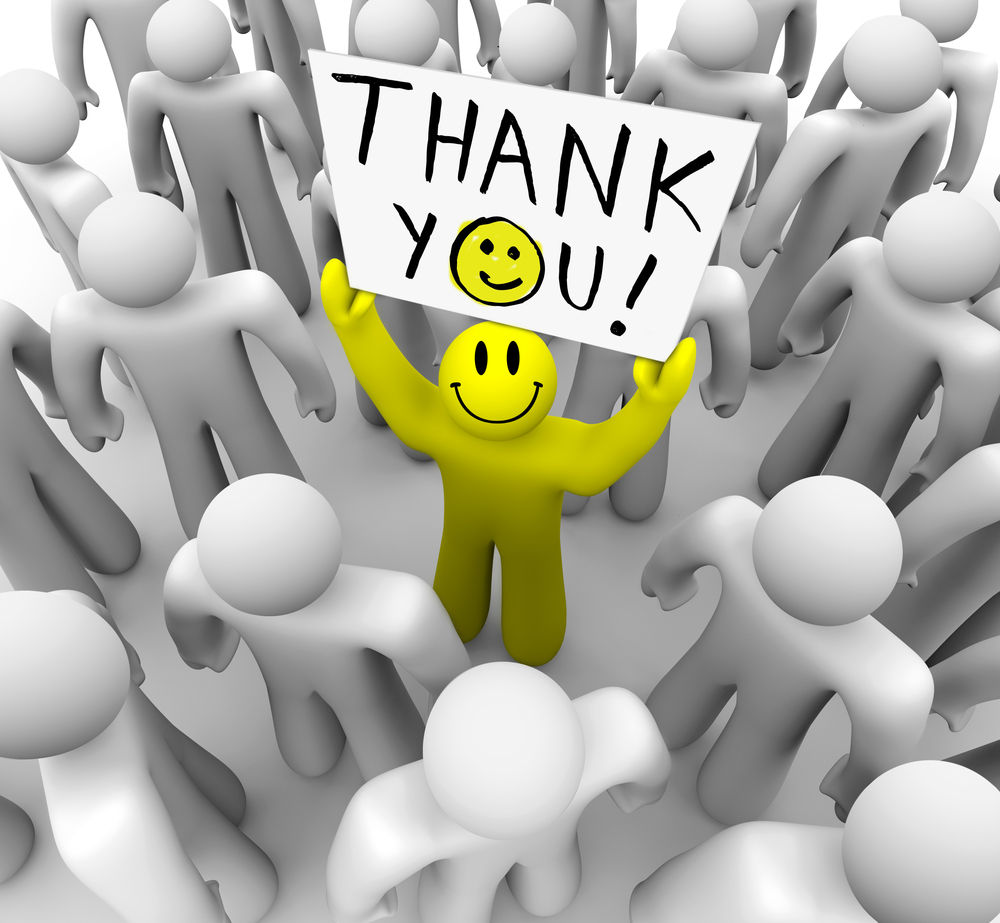 Leslie Eaves
Leslie.eaves@sreb.org
336-749-0555
Enhancing Career Pathways/Leslie Eaves
[Speaker Notes: Using their notebooks they need to respond to this question or you can use Answer Garden]